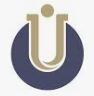 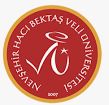 MEVZÛ HADİSLERİ TESBİTTE İFRAT VE TEFRİT BAĞLAMINDA,SUYÛTÎ’NİN (ö.1505) İBNÜ’L-CEVZÎ’NİN (ö.1201) el-MEVZÛÂT’INDAN GERİ ÇIKARDIĞI RİVAYETLER: “KİTABU’L-İLİM ÖRNEĞİ”
Prof. Dr. Mustafa IŞIK 
Nevşehir Hacı Bektaş Veli Üniversitesi – İlahiyat Fakültesi
Temel İslam Bilimleri- Hadis Anabilim Dalı Öğretim Üyesi
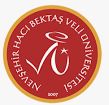 İLKLER

        H. 4. Yüzyıl sonrasında “uydurma hadisler konusunda ilk mevzû/ uydurma hadis kitaplarından biri, İbn Hibbân (ö.354/965) Kitâbü’l-Mecrûhîn adlı eserinde ravilerin rivâyet ettikleri metinlerin, İbnü’l-Kayserânî (ö.507/1113), tarafından alfabetik sıraya konulması suretiyle Tezkiretü’l-Huffâz’ ı oluşmuştur.

       Aynı şekilde İbn Adî’nin (ö.365/976) el-Kâmil fi’d-Duafâ’da  geçen zayıf ve mevzu rivayetleri derleyerek< ذخيرة الحفاظ> Zahîretü’l-Huffâz adlı kitabını oluşturmuştur.

       Suyûtî’nin (ö. 911/1505) uydurma rivayetleri ‘hadis’ diye savunurken, rivayetin İbn Adî’nin bu kitabında geçtiğini şahid gösterdiğini göreceğiz.
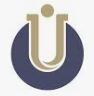 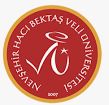 KAYNAKLAR KARŞILAŞIYOR…
300 sene sonra gelen Süyûtî (ö.911/1505) “et-Taakkubât ale'l-Mevzûât" adıyla bir eser yazmış İbnu’l-Cevzî'nin “geri dönüşüm kutusuna” attığı uydurma hadislerden 343 tanesini geri dönüşüm kutusundan çıkarmıştır. Biz -örnek olarak- Kitabu'l-İlm’de, 28 rivayet bulunmaktadır. Suyûtî,15 tanesinin mevzû olmadığını iddia etmiştir.

M. Nâsıruddin Elbânî’nin (ö.1999) Silsiletül-Ehâdisi’d-Daîfe vel-Mevdâa ve Eseruha’s-Seyyi fi’l-Ümme / Zayıf ve Uydurma Hadisler Dizisi ve Ümmete Zararlı Etkisi” adlı eserinde geçip geçmediğine bakacağız.
İbnü’l-Cevzî (ö.597/1201) 
El-Mevzûat’ta, 50 bölümde 1850 kadar haberi uydurma saymıştır.
İbnü’l-Cevzî’yi, Suyûtî gibi ‘müteşeddid’ bularak itiraz edenler olduğu gibi onaylayanlar da olmuştur.
İbn Arrâk (ö.963/1556) Tenzîhu'ş-Şerîati'l-Merfûa Ani'l-Ahbâri'ş-Şenîati'l-Mevzûa’da, İbnu’l-Cevzî ve Suyûtî’nin sözlerini özetledikten sonra kendi görüşünü belirtmiştir.
Kitabının
     1. bölümünde tartışmasız uydurma olanları,
     2. bölümünde tartışılanları ele alır. 
- Bu kitabı okuyanların Mevzuât ve Taakkubât’ı okumalarına gerek olmadığı belirtir.
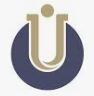 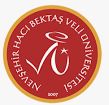 MEVZÛ RİVAYETLERDEN/HADİSLERDEN NASIL KURTULABİLİRİZ? 

1983’de, Abdulfettah Ebû Gudde (ö.1997) “Uydurma Hadisler” diye bir usûl / metodoloji kitabı yazmıştır. Burada bu sorunun cevabını vermiştir: Hocamız Kevserî (ö.1952) mevzû hadislerin yayılmasından korkardı. Nitekim Ezher Üniversitesi Rektörü Mustafa Abdurrâzık'a (ö.1947) şu teklifi sunmuştur: ‘Ezher Üniversitesi'nde lisansüstü öğrenimde, sırf mevzû ve zayıf hadisler dersi için, bir hoca tayin edilsin. Bu hoca, İbn Arrâk’ın (ö.1556) “Tenzîhu’ş-Şerîa’sı’nı, bu dersin eğitimi için temel kitap olarak kabul etsin’.

Bu teklifin akıbetini bilmiyoruz ancak bu kitabın bizim araştırmamızda temel kitap olduğunu anlıyoruz.

Ebû Şühbe (ö.1983), ‘hadis imamları rivayetleri inceleme uğruna ömürlerini tükettiler; Sahih, hasen, zayıf ve uydurma olduğunu belirttiler. Uydurma hadis kitaplarına bakınca, bunun doğru olduğunu göreceksin’ derken tecrübesini ortaya koymaktadır.
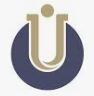 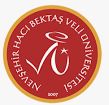 BEŞ PARMAĞIN BEŞİ BİR OLMAZ
Eskiden beri âlimler üç derecede ele alınmıştır:
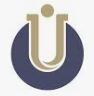 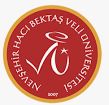 BEŞ PARMAĞIN BEŞİ BİR OLMAZ
Eskiden beri âlimler, üç derecede ele alınmıştır:
1- Aşırı /Müteşeddid, 2- Normal /Mu’tedil 3- Gevşek /Mütesâhil.
-  İlk olarak Zehebî (ö.748/1348), Yüzyıl sonra İbn Hacer Askalânî (ö.852/1449)
	Ondan 50 yıl sonra Sehâvî (ö.902/1497) 350 yıl sonra Leknevî (ö.1304/1886) 
- Konumuza giren alimler hakkında hadis kaynaklarına baktığımızda:
	İbnü’l-Cevzî (ö.597/1201) genelde ‘müteşeddid’ /aşırı sayılmıştır.
	Suyûtî (ö.911/1505) mütesâhil / gevşek sayılmıştır.
	İbn Arrâk (ö.963/1556) mu’tedil / normal sayılmıştır.
	Nâsıruddin Elbânî (ö.1999) müteşeddid / aşırı sayılmıştır.	
- Elbânî’nin ‘müteşeddid’ olduğu fikrine katılmıyor; mu’tedil görüyoruz.
- Bu kademelerden birinde olmak, kişinin psikolojik yapısının da bir gereğidir.
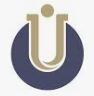 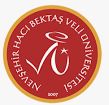 TAAKKUBÂT’TA, 
GERİ  DÖNÜŞÜM KUTUSUNDAN ÇIKARILAN RİVAYETLER

Suyûtî Taakkubât’ta, Kitabu’l-İlim özelinde- 15 tanesinin mevzû olmadığını iddia etmiştir; biz burada on tanesi  sunmaya çalışacağız.
 - 1اطْلُبُوا الْعِلْمَ وَلَوْ بِالصِّينِ - فَإِنَّ طَلَبَ الْعِلْمِ فَرِيضَةٌ عَلَى كُلِّ مُسْلِمٍ. 
Suyûtî, rivayetin mutâbii olduğunu, Beyhakî’nin (ö.458/1065) Şuabu’l-İman’da kaydettiğini söyleyerek haberi savunur.

Rivayetin ikinci cümlesi, İbn Mâce “İman” 17’de geçer. Hadis usûlünde ‘sahih olmayan ama meşhur’ hadis kavramı olarak ele alınır. (İbnu’s-Salâh, s. 265.)
Elbanî, bu kısmı ‘Uydurma hadisler dizisi’nde kaydeder.
"Damak tadımıza uygun" olan, herkesin her vesileyle aktardığı bu sözün doğruluğuna söz yoktur.
 “Doğruysa Hz. Peygamber söylemiş olsun” dersek, ‘sûfî tavrı’ sergilemiş oluruz.
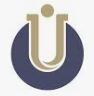 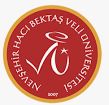 -2مَنْ تَعَلَّمَ الْعِلْمَ وَهُو شَابٌّ كَانَ بِمَنْزِلَةِ وَسْمٍ فِي حجر، وَمن تعلمه بعد مَا كَبُرَ فَهُوَ بِمَنْزِلَةِ كِتَابٍ عَلَى ظَهْرِ الْمَاءِ
Suyûtî, rivayetin şâhidi olduğunu, Beyhakî’nin (ö.458/1065) Şuabu’l-İman’da, Taberânî’nin (ö.360/970) ise Ebu’d-Derdâ’dan (ö.32/652) rivayet ettiğini söyleyerek haberi mevzu saymak istemez.
İbn Arrâk bu rivayeti 2. bölümde ele almıştır.
Elbanî, bu rivayeti uydurma hadisler dizisinde kaydeder.
‘Atasözü’ olmasında sakınca yoktur ancak hadis ilminin ölçülerine göre, uydurma hadistir.
**********************************************************
 - 5 إِنَّ أَحَقَّ مَا أُخِذَ عَلَيْهِ الأَجْرُ كِتَابُ اللَّهِ”
Suyûtî, bu rivayeti savunurken Buhârî “Tıb” 13 nolu hadisi hatırlatır.
İbn Arrâk, bu hatırlatmaya rağmen yine de rivayeti 2. bölümde ele alır.
Birileri bu soruyu Hz. Aişe (ö.58/680) kanalıyla, Allah Elçisi’ne sorduruyorlar. Oysa o yıllarda böyle bir konu, gündemde değildir. 
Kur’an öğrenmek ve öğretmek, ekmek yemek su içmek kadar normal bir iştir.
Yüce Allah Elçisi zamanında geçen bir olay (Buhârî “Tıb” 13) kabile reisini yılan sokması üzerine Fatiha okuyan kişiye (rukye) verilen ücretin alınmasıdır. Kur’an öğretmekle ilgisi olmayıp; şifacı ücretidir.
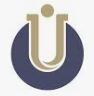 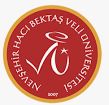 -6عَنْ زَيْدِ بْنِ ثَابِتٍ قَالَ " دَخَلْتُ عَلَى رَسُولِ اللَّهِ صَ وَبَيْنَ يَدَيْهِ كَاتِبٌ فَسَمِعْتُهُ  يَقُولُ: ضَعِ الْقَلَمَ عَلَى أُذُنِكَ فَإِنَّهُ أَذْكَرُ لِلْمُمَلَّى   Zeyd b. Sâbit (ö.45/665)
       Suyûtî, bu rivayetin Tirmizî’de bir şekilde geçtiğini, Deylemî ve İbn Adî’de (tarama-kaydettim) şahidleri olduğunu söylese de İbn Arrâk şahidlerin kurtarmadığını belirterek, bu haberi 2. bölümde ele alır.
       Elbanî, bu rivayeti uydurma hadisler dizisinde kaydeder.
Zeyd b. Sabit’in ‘sahâbî râvî’ olarak seçilmesi ise okuma/yazma konusunda bir bilen olmasının ötesinde Kur’an vahyinin kitaplaşma sürecinde komisyon başkanı olmasıdır.        Özne, çok iyi seçilmiştir. Yalanın da, inanılması için, içinde gerçek payı olmalıdır. Çoktan seçmeli sorularda doğruya en yakın yanlış, tuzaktır.
Çocukluğumda taş (yontma) ustaları, gönye iletki ile ölçtükleri taşı kopye kalemle çizer; kalemi cigara/sigara gibi kulaklarının üstüne sokarlardı. Bu, insanoğlunun yaptığı pratik bir davranıştır. Adına atasözü deyin, taş ve marangoz ustalarının geleneği deyin… ama ‘hadis’ dediğimiz zaman, iş değişmektedir.
Genelde gözlük takanların da gözlüklerini tepelerinde tuttukları sık gözlemlenen bir davranıştır. Bu sözün Hz. Peygamber’e mal edilmesine gerek yoktur. Bu davranış genelde insanlığın, özelde meslek erbabının sünnetidir.
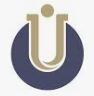 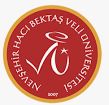 - 8إِذَا حُدِّثْتُمْ عَنِّي بِحَدِيثٍ يُوَافِقُ الْحَقَّ فَخُذُوا بِهِ حَدَّثْتُ أَوْ لَمْ أُحَدِّث
Suyûtî, bu haberin Ahmed b. Hanbel’in (ö.241/855) Müsned’inde geçtiğini söyledikten sonra İbn Mâce’deki (ö.273/ 887) “Erike”  hadisini şâhid getirir. 
- İbn Arrâk bu rivayeti 2. bölümde ele almıştır.
	Ebû Şühbe (ö.1983): Hadis sarrafları ve hadis imamları rivayetleri inceleme uğruna ömürlerini tükettiler; Sahih, hasen, zayıf ve uydurma olduğunu belirttiler. Uydurma hadis kitaplarına bakınca bunun doğru olduğunu göreceksin. Önceki âlimler bu konuda gevşeklik göstermediler. Fakat sonradan gelenler (müteahhirun) birçok yanlış yaptılar; 
<إنَّ وُضَّاعَ الحديث وضعوا أحاديث تسوغ لهم ما يضعون> 
dedikten sonra İbn Hazm’ın (ö. 456/1063) bu haberin ‘yalancı, ateist, kâfir ve ahmak’ kimseler için mümkün olduğunu sözünü aktarır. 
       Ebû Şühbe: ‘Aklı başında birinin söylemesi mümkün olmayan bu sözü ‘akıllıların akıllısı’ nasıl söyler ?!’ diyerek hayretini belirtir.
Elbanî, bu rivayeti uydurma hadisler dizisinde kaydeder.
Doğrusu bu söz, hadis uydurmacılarına ‘açık çek’ vermektedir.
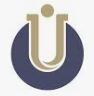 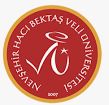 -10الْعُلَمَاءُ أُمَنَاءُ الرُّسُلِ عَلَى الْعِبَادِ مَا لَمْ يُخَالِطُوا السُّلْطَانَ وَيَدْخُلُوا فِي الدُّنْيَا، فَإِذَا دَخَلُوا فِي الدُّنْيَا وَخَالَطُوا السُّلْطَانَ فَقَدْ خَانُوا الرُّسُلَ وَاعْتَزَلُوهُم
- Suyûtî, raviden dolayı savunsa da İbn Arrâk onu 2. bölümde ele almıştır. 
- Elbanî ise uydurma hadisler dizisinde kaydeder.
Bir sözün hadis olabilmesi için, Hz. Peygamberin söylemiş olması gerekir.
Onun zamanında saray yoktu. Dava arkadaşları Hz. Ebubekir, Hz. Ömer, Hz. Osman, Hz. Ali zamanında da -40 yıl boyunca- saray yoktu. Bu yöneticilerin zamanında yönetime yakın olmak, yanlış bir iş değildi.
- Dünyaya dalmaya gelince… âlim için de, sıradan bir kul için de yanlış olan bir tutumdur. Dünyaya dalmak, günümüzde ‘dünyevîleşmek’ olarak ifade edilmektedir. 
- Muaviye sonrası oluşan Emeviler Devleti ve Abbasiler Devletine miras kalan ‘saray, saraylı âlim’ gibi kavramlar 150-200 yıl sonrası oluşan durumlardır. Bu sözün her tarafından uydurma olduğu anlaşılmaktadır.
‘Hükûmete yakın olmak’ da ‘saraylı’ olarak yorumlanmaktadır.
- ‘Hadis değildir; uydurmadır’ diye damgalanan bu sözü, bulunduğu çukurdan çıkarmak için Suyûtî gibi mütesâhil/gevşek biri olmak gerekmektedir.
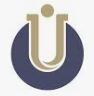 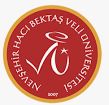 - 12      لَا تُعَلِّقُوا الدُّرَّ فِي أَعْنَاقِ الْخَنَازِيرِ 
İbn Arrâk, 1. Nolu mevzu rivayeti ve “Layık olmayanlara ilim anlatmak; domuzların boynuna inci, mercan ve altından kolye takmak gibidir” sözünü şahid getirse de, bu rivayeti  2. bölümde ele almıştır.
Ebû Hanîfe (ö.150/767) zamanında hadisçi olan A’meş (Süleyman b. Mihran) (ö.148/765) akranı olan Şu’be b. Haccâc’ı (ö.160/777) hadis rivayet ederken görür: “Yazıklar olsun sana Şu’be, domuzların boynuna inciden gerdanlık asma!” der. Muhtemelen, layık olmayan insanlara bu bilgileri anlatma; değmez” demek istemiştir. 
Ortamı bilmediğimizden, bu sözünde haklı ya da haksız olabilir. Ali b. Ca’d’ın (ö.230/845) kitabında geçen bu bilgi, görüldüğü gibi, A’meş’in sözüdür.
- Elbanî, uydurma hadisler dizisinde “İncileri köpeklerin önüne atmayınız” şeklinde ve İbn Mâce’de (ö.273/ 887) «Mücevher, inci ve altın gerdanlığı domuzların boynuna asmayınız’ lafzıyla geçmektedir.
	İkinci Kuşak’tan İbn Sîrîn’in (ö.110/728) Enes’in sözü olarak “Layık olmayanlara ilim/hadis rivayet etmek; domuzların boynuna mücevher, inci veya altından gerdanlık takmak gibidir” dediği Fetenî’nin (ö.986/1578) uydurma hadisler kitabında geçmektedir. (s.26)
Bu rivayet doğru olsa bile, sonuçta Enes’in (ö. 93/712) sözüdür.
“Bütün sözleri hadisleştirme, bütün fıkraları Nasreddin Hoca’ya mal etme gibidir.” dersek yine yanlış olur. Çünkü konumları çok farklıdır.
Çakmaların, markaların taklidi olması gibi, çok hadis rivayet eden sahâbîler de uydurmacıların adresi olmuştur.
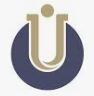 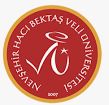 -14يَبْعَثُ اللَّهُ الْعُلَمَاءَ يَوْمَ الْقِيَامَةِ فَيَقُولُ يَا مَعْشَرَ الْعُلَمَاءِ إِنِّي لَمْ أَضَعْ عِلْمِي فِيكُمْ إِلا لِعِلْمِي بِكُمْ وَلَمْ أَضَعْ عِلْمِي فِيكُمْ لأُعَذِّبَكُمُ انْطَلِقُوا فَقَدْ غَفَرْتُ لَكُمْ
Ravilerin güvenilir olmayışı yüzünden İbnu’l-Cevz’inin uydurma saydığı bu rivayeti Süyûtî, anlamını destekleyen haberler olduğunu söyleyerek savunur.
-İbn Arrâk bu rivayeti 2. bölümde ele almıştır.
Elbanî, uydurma hadisler dizisinde kaydeder.
Haberde, âlimlere ‘açık çek’ verilmektedir. Oysa Yüce Allah ilmiyle amel etmeyenleri kitap taşıyan eşeklere benzetir. (Cuma, 62/5) Başkasına verdiği öğüdü yani dediğini yapmayanları uyarır. (Saff, 61/2-3)
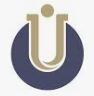 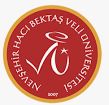 -15 عَنْ جَابِرٍ أَنَّ رَسُولَ اللَّهِ ص قَالَ: " مَنْ أَزْهَدُ النَّاسِ فِي الْعَالَمِ؟ قِيلَ يَا رَسُولَ اللَّهِ أَهْلُ بَيْتِهِ. 
قَالَ لَا  جِيرَانُهُCâbir b. Abdullah’dan (ö. 78/697)                    .

En erken İbn Adî’nin (ö.365/976) el-Kâmil’inde geçmektedir. 
Ebû Nuaym Esbehânî’de (ö.430/1038) Ebu’d-Derdâ’dan (ö.32/652) rivayet edildiğini söyleyerek haberi mevzu saymak istemez.
- Süyûtî, Deylemî’de (ö.509/1115) Ebû’d-Derdâ’dan (ö.32/652) gelen ve İbn Asâkir (ö.571/1176) geçen rivayetleri gerekçe göstererek bu haberi savunur.
Ebu’d-Derdâ rivayetine güvenmeyen İbn Arrâk, bu rivayeti 2. bölümde ele almıştır.
‘Ev danası, öküz olmaz’ (Atasözü)
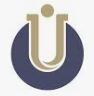 DEĞERLENDİRME
	Ebû Şühbe’nin dediği gibi, ‘Mütekaddimûn’ rivayetleri inceleme uğruna ömürlerini tüketip; hadislerin sıhhat derecesini belirlerken; ‘Müteahhirûn’ gevşek davranıp hadis uydurmacılarına imkân tanıdılar.
Araştırma örneğimizde görüldüğü gibi Suyûtî gibi âlimler, İbnu’l-Cevzî gibi âlimleri sert olmakla suçlayıp; onların mevzu dedikleri rivayetleri geri dönüşüm kutusundan çıkardılar. 
“Size benim bir sözüm aktarıldığında -o sözü söylemiş olsam da söylememiş olsam da, o söz doğruysa alın” diyerek, uydurmacılara ‘açık çek’ verdiler.
Hadis tenkitçilerinin yapılarının en azından müteşeddid/sert ve mütesâhil/ gevşek olmaları yüzünden yaptıkları değerlendirmelerin de farklı olacağı açıktır.
Doğrusu biz de ‘mütesâhil Suyûtî’ye katılamadık.
Biz İbn Arrâk’ı mu’tedil/normal görerek; İbnü’l-Cevzî’nin vardığı sonuçlara katılmasını daha isabetli olduğunu düşünüyoruz.
Sonuçta “Her hadis doğrudur ama her doğru sözün hadis olması gerekmez.”
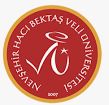 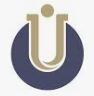 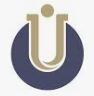 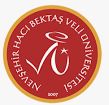 DİNLEDİĞİNİZ İÇİN TEŞEKKÜRLER…
Prof. Dr. Mustafa IŞIK

e-mail: mustafaisik@nevsehir.edu.tr